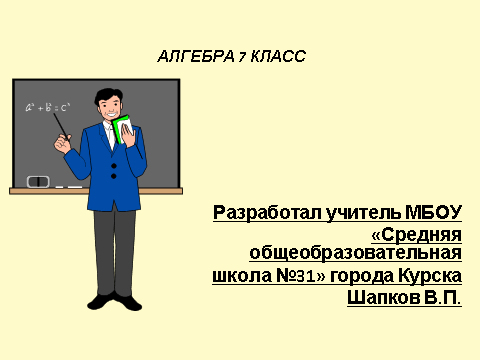 «Системы двух линейных уравнений с двумя переменными»
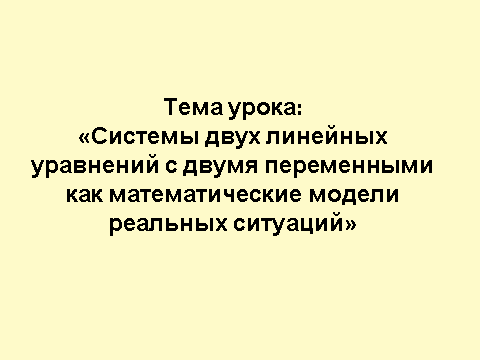 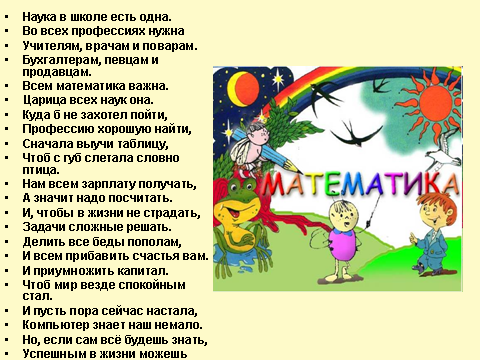 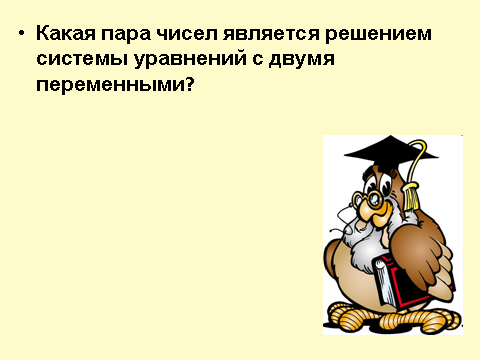 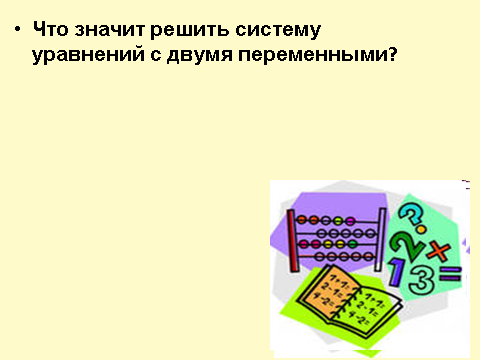 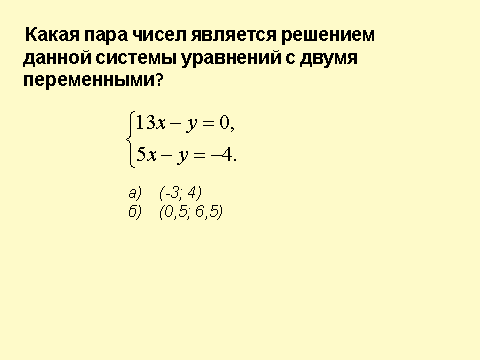 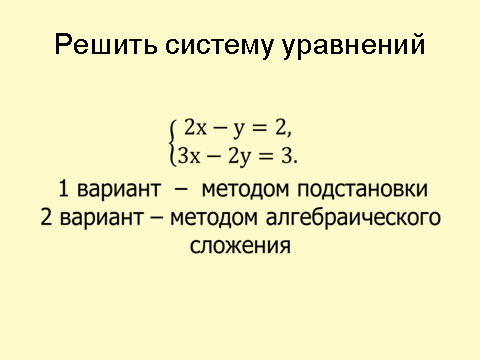 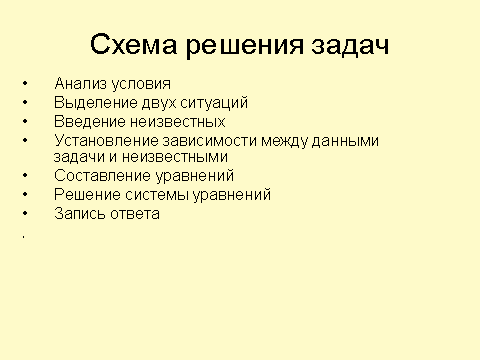 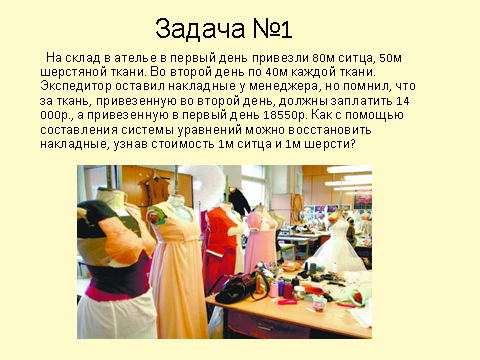 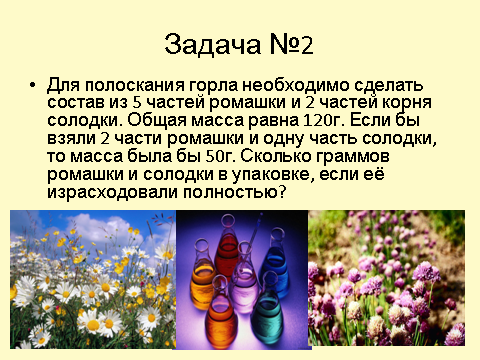 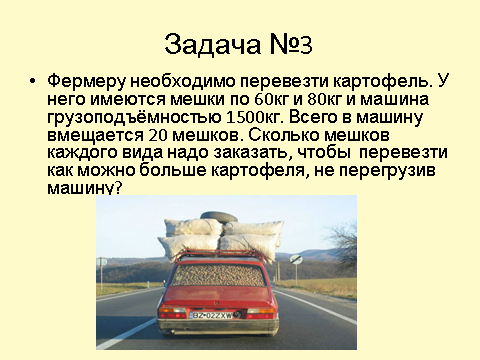 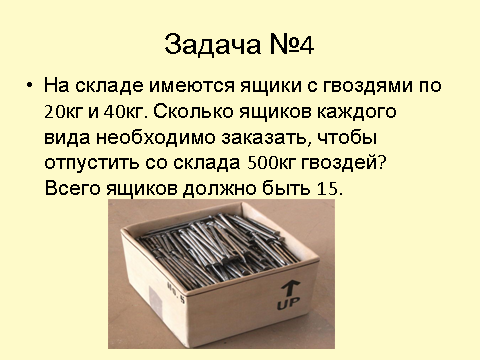 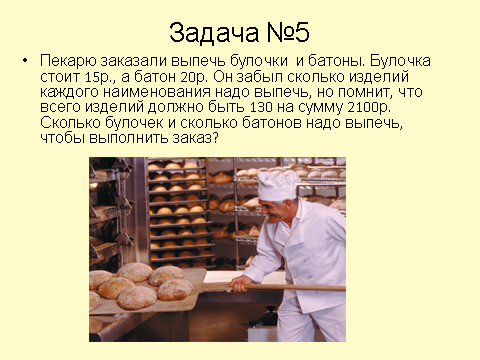 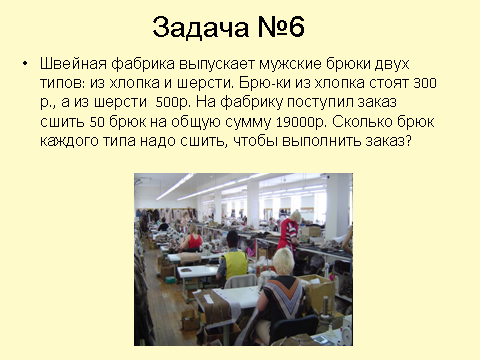